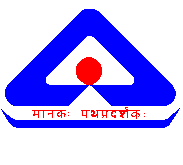 STANDARDIZATION IN THE FIELD OF AGROTECH  A K Bera, Sc F & Head (Textiles)
TEXTILES DEPARTMENT, BUREAU OF INDIAN STANDARDS
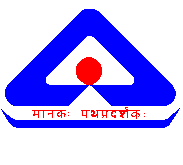 TXD 35 TECHNICAL TEXTILES FOR AGROTECH APPLICATIONS   SCOPE - To formulate Indian Standards for terminology, testing and specifications for technical textiles for agrotech application such as horticulture, agriculture, forestry and animal husbandry, etc.
TEXTILES DEPARTMENT, BUREAU OF INDIAN STANDARDS
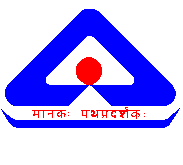 TXD 18 TEXTILE MATERIALS FOR MARINE/FISHING PURPOSES SCOPE -a) 	To formulate Indian Standards for terminology, methods of test and specifications for textile materials and accessories used for fishing/aquaculture purposes.	 b) 	To formulate guidelines for fishing gear.
TEXTILES DEPARTMENT, BUREAU OF INDIAN STANDARDS
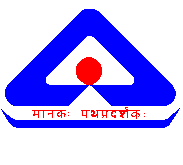 STANDARDS PUBLISHED  Product Specification – 11 + 5Method of Tests – 0 + 12Codes of Practice – 0 + 4Terminology – 1 + 3 Others – 1 + 12TOTAL - 49
TEXTILES DEPARTMENT, BUREAU OF INDIAN STANDARDS
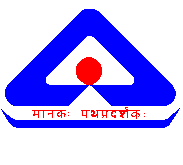 IS 17070:2019 Jute agrotextiles for growth of plant and suppression of weeds – SpecificationSelection of jute agrotextile is decided principally on topography of the site, gradient of slope, annual rainfall, nature of soil, type of weeds and plants.
TEXTILES DEPARTMENT, BUREAU OF INDIAN STANDARDS
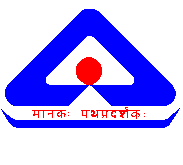 IS 16627:2017 Agrotextiles – HDPE laminated wowen lay flat tubes for use in mains and submains of drip irrigation systemThis is a flexible replacement of HDPE/PVC main line having undulated surfaces.
TEXTILES DEPARTMENT, BUREAU OF INDIAN STANDARDS
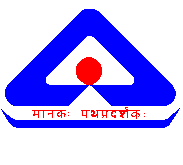 IS 16513:2016  Agrotextiles – Insect nets for agriculture and horticulture purposes – SpecificationUsed in protecting crop from insects such as aphids, whitefly, carrot fly caterpillars etc. This standard specifies three types based on their mesh size.
TEXTILES DEPARTMENT, BUREAU OF INDIAN STANDARDS
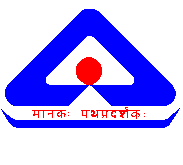 IS 16008 (Parts 1 & 2):2016 Agrotextiles – Shade nets for agriculture and horticulture purposesPart 1 is nets made from tape yarns and Part 2 is nets made from monofilament yarns
TEXTILES DEPARTMENT, BUREAU OF INDIAN STANDARDS
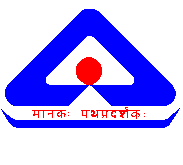 IS 16202:2014 Agrotextiles – Woven grond covers for horticulture applicationsGround covers are used to meet diverse needs of crops in the horticulture sector like suppression of weed growth, water conservation, soil temperature moderation etc.
TEXTILES DEPARTMENT, BUREAU OF INDIAN STANDARDS
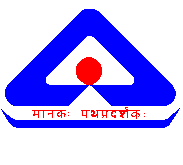 IS 16390:2015 Agrotextiles – Nylon knitted seamless gloves for tobacco harvestersTobacco harvesting presents several hazards to those who cultivate and harvest the plant. Most notably acute nicotine poisoning also known as green tobacco sickness. Use of these gloves significantly reduce the above hazard.
TEXTILES DEPARTMENT, BUREAU OF INDIAN STANDARDS
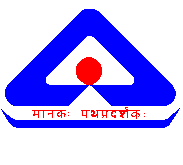 IS 16187:2014 Agrotextiles – HDPE/PP leno woven sacks for packaging and storage of fruits and vegetablesThis standard covers leno bags of 25 and 50 kag capacity
TEXTILES DEPARTMENT, BUREAU OF INDIAN STANDARDS
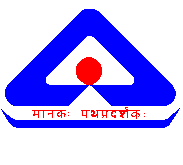 NEW SUBJECTS TAKENHarvest netsWind Shield netsFencing netsPlant netsCoir mulch matNonwoven mulch mats
TEXTILES DEPARTMENT, BUREAU OF INDIAN STANDARDS
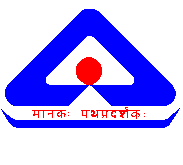 THANK YOU
TEXTILES DEPARTMENT, BUREAU OF INDIAN STANDARDS